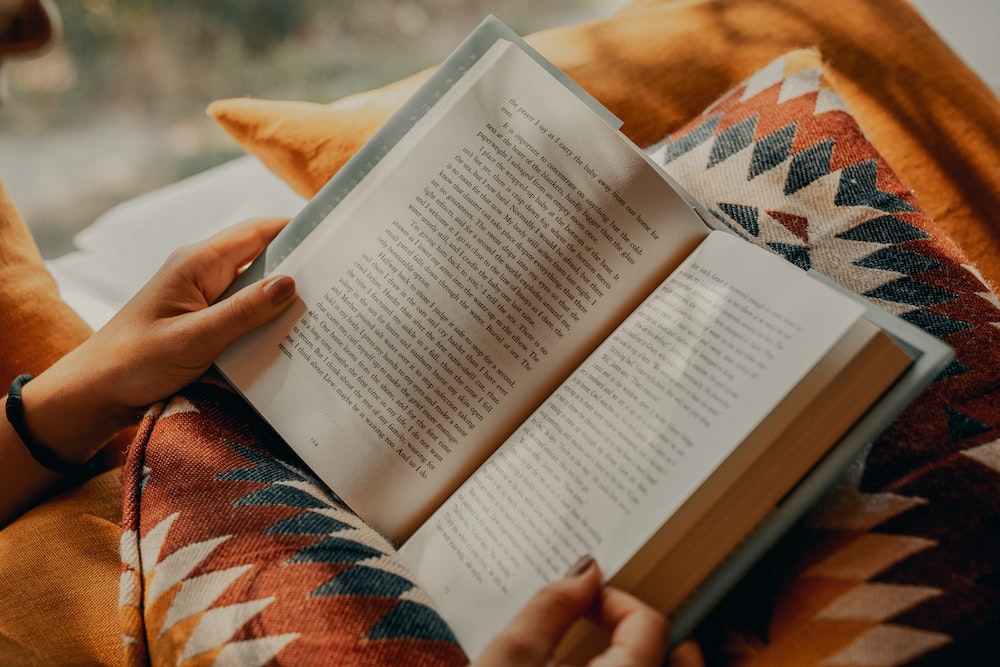 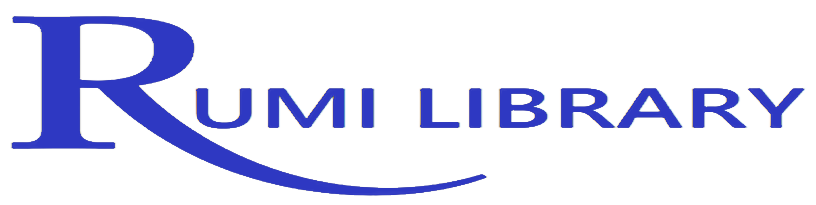 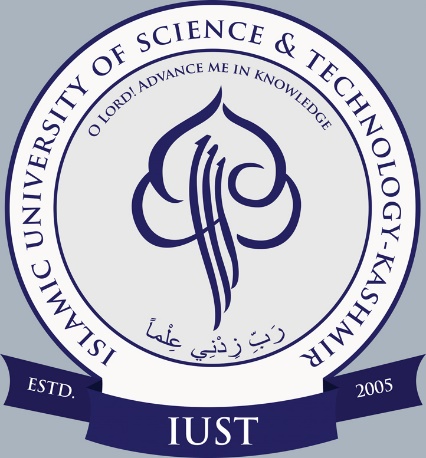 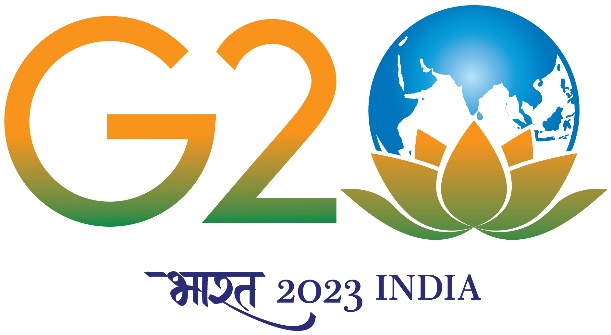 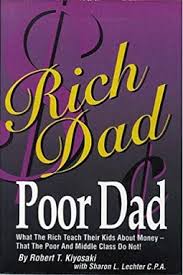 WELCOMES YOU 
TO 
BOOK TALK
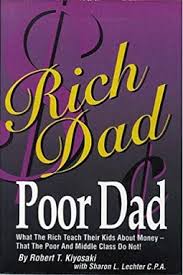 Date/Time 17 August,2023 / 11 am 
Venue: Rumi Library
Organised by: Rumi Library